МБДОУ №З7 «Ягодка»Велокросс «Мы помним,мы гордимся »посвященный 70-летию Великой Победыг.Кировскмай 2015г.
МЕРОПРИЯТИЕ ПРОВОДИТСЯ:- В ЦЕЛЯХ ПРОПАГАНДЫ  ЗОЖ,-ОРГАНИЗАЦИИ СОВМЕСТНОГО ДОСУГА ДЕТЕЙ И РОДИТЕЛЕЙ - ПРИОБЩЕНИЕ ИХ К РЕГУЛЯРНЫМ ЗАНЯТИЯМ ФИЗКУЛЬТУРОЙ И СПОРТОМ,- ПОПУЛЯРИЗАЦИИ ВЕЛОСИПЕДА СРЕДИ ДОШКОЛЬНИКОВ И ИХ РОДИТЕЛЕЙ, СОТРУДНИКОВ ДЕТСКОГО САДАКАК СРЕДСТВО АКТИВНОГО  ОТДЫХА
27 МАЯ 2015 г. 10.00 часов ПЕРВЫЙ ТУР:ТЕРРИТОРИЯ ДЕТСКОГО САДА.Семейные команды с одним взрослым и ребенком старшего дошкольного возраста .
Детям и взрослым раздаются эмблемы участников
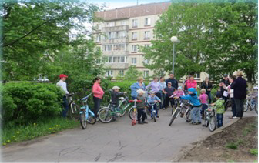 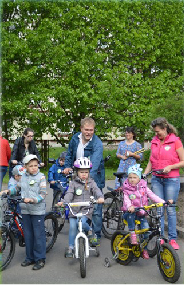 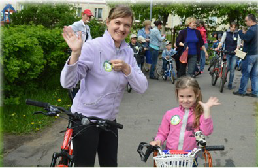 Участники двигаются к площадкам для выполнения заданий .
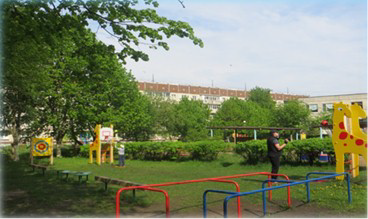 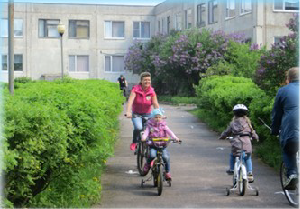 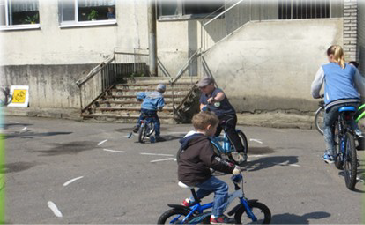 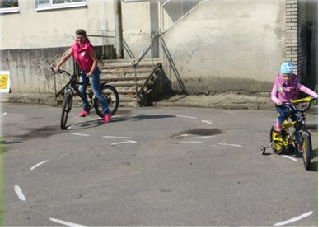 Все участники велокросса исполняют финальную  песню  «Катюша»( муз. М Бланкер Сл. М. Исаковский )
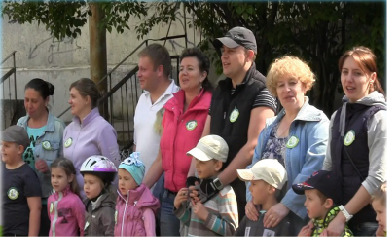 Награждение участников велокросса памятными медалями и грамотами
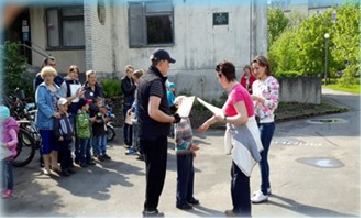 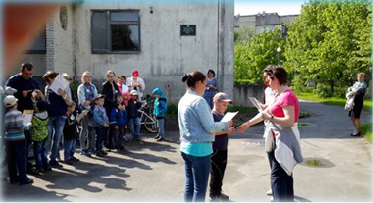 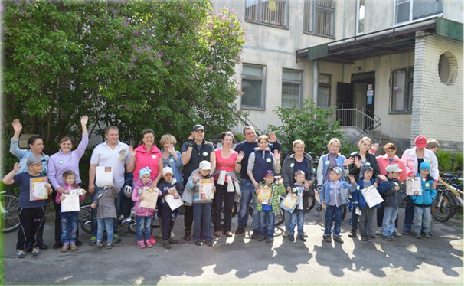 Второй тур.Сотрудники детского сада  Парк культуры и отдыха13.00
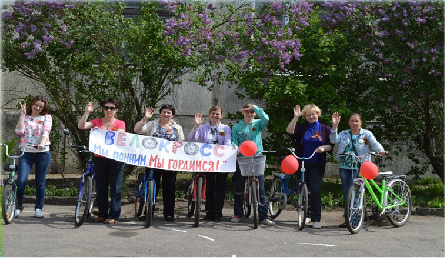 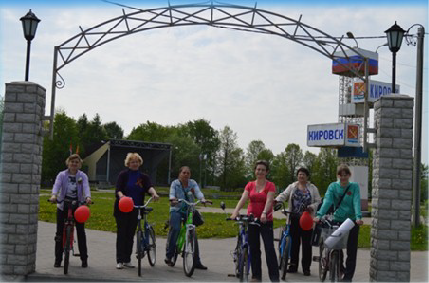 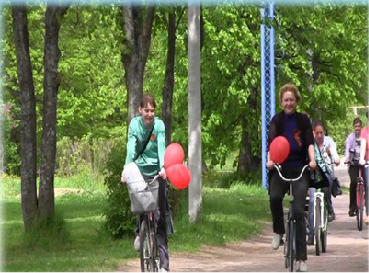 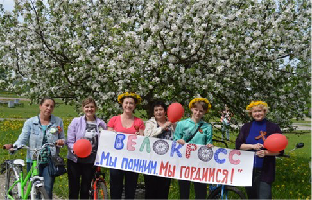